Temporal Logic Based Reinforcement Learning on AirSim for Multiple Drone Collaboration
Carlan Jackson 
Nov 30, 2022
Semester of Learning…

Last Time
Previous Slides 

Since Then(Videos, Paper)
MDP
Automaton
Buchi
NASA Minds Competition 
Preliminary Draft Review 

What's Next
Applied Control Systems(Udemy) 
Image Analysis
Simulation Design(NASA)
Since Last Time Cont…
NASA Minds Competition

Student Designed Research Project for NASA Space Exploration 
Focused in Lidar Based Imaging & UAV Traversal

Opportunity For Technical Experience

Guidelines in Research/Application in Ai Concepts

Completed Preliminary Design Review
Software Design Workflow
Schedule Design 
Technical Writing 
more…
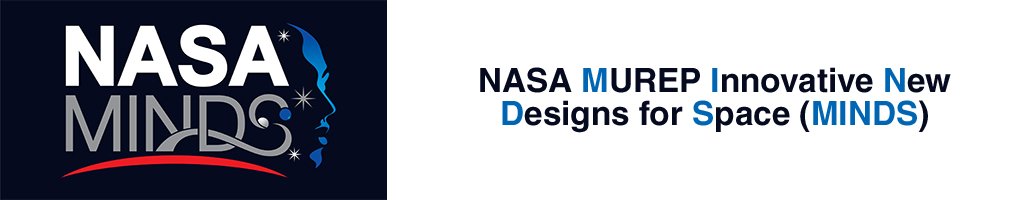 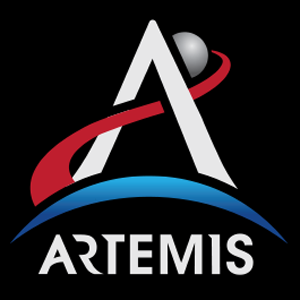 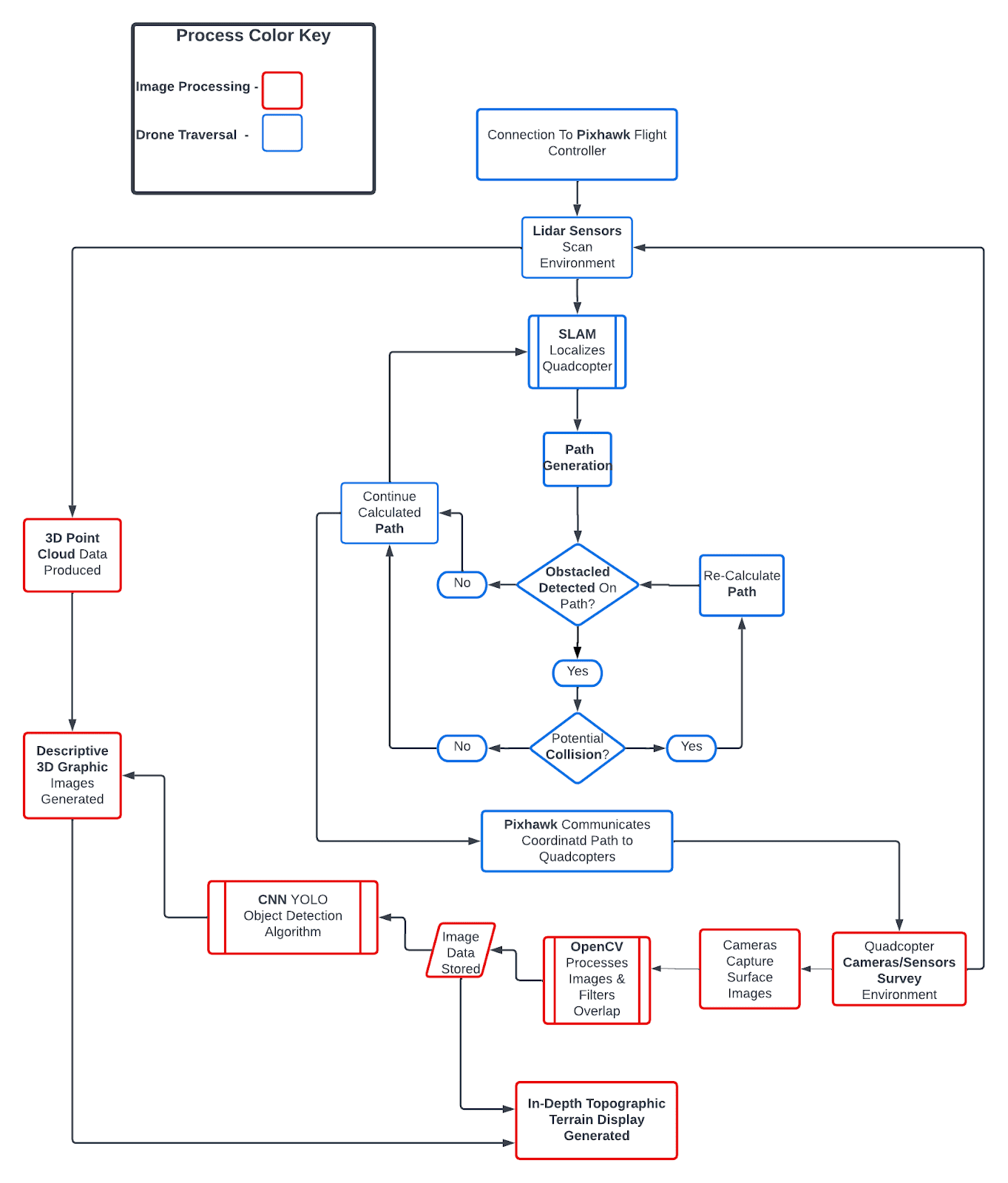 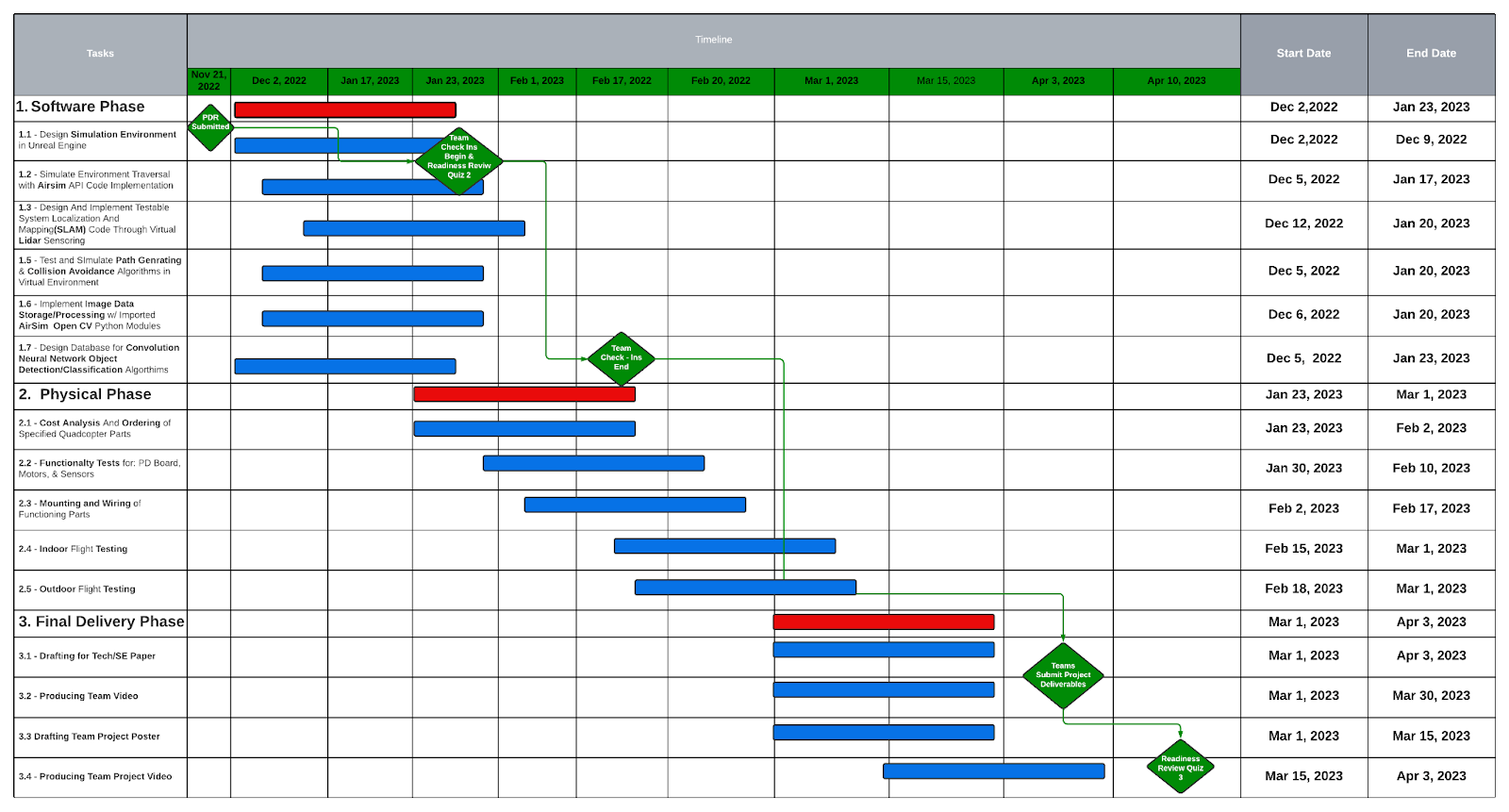 Last Meeting..
Initial Learning Guidelines
Python from beginning to Proficiency

Microsoft Airsim - Smart Platform for UAVs

Temporal Logic

Intro to SLAM Algorithm
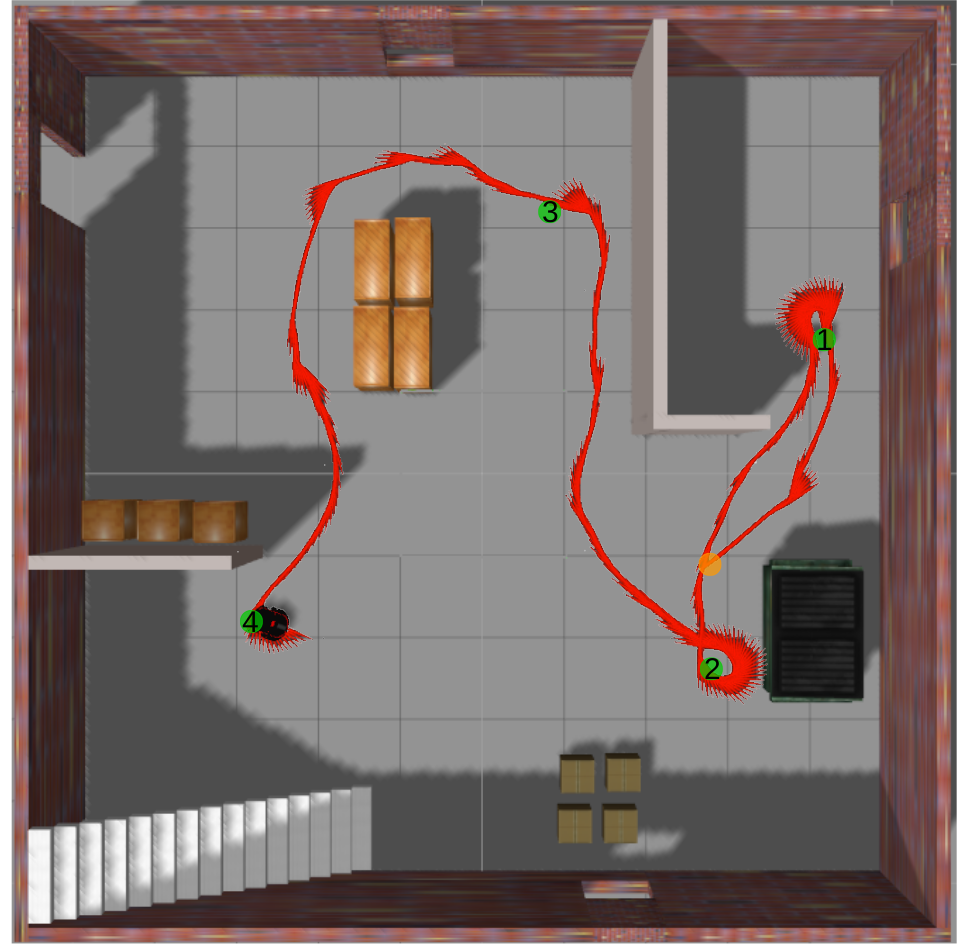 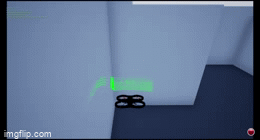 Since Last Time…

Model & Policy Checking Concepts

Markov Decision Process
Markov Chains
State Transitions
Automaton 
Stochastic Environments
Buchi Automata
State/Action Acceptance 
Probabilities
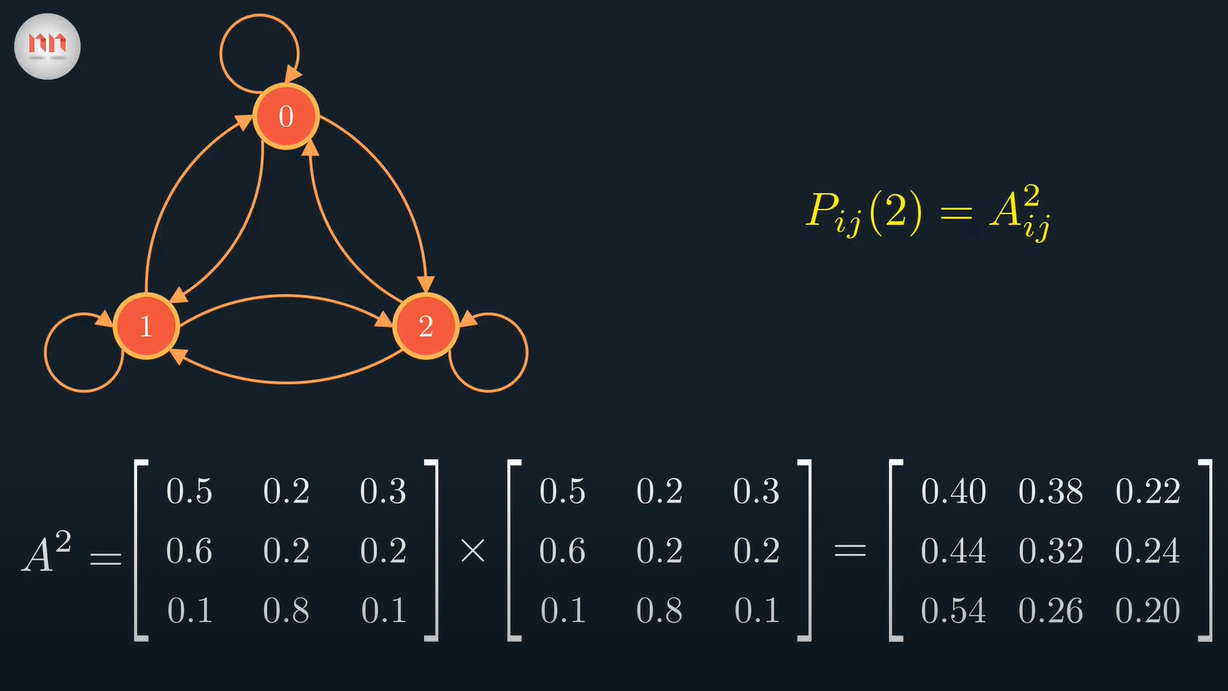 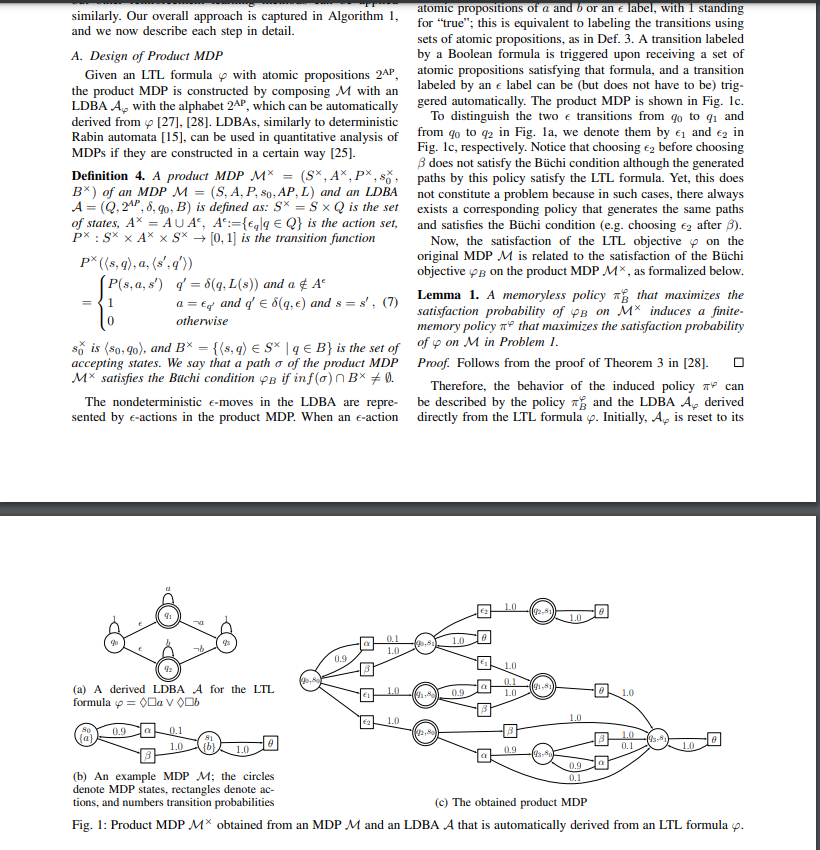 What's Next…
Applied Control Systems(Online Course) 
Model Prediction
State Space Mathematical Modeling
3D Dynamics & Control Synthesis
Self Driving Vehicles

Image Processing
Python Packages
Object Detection
Computer Vision
Convolutional Neural Networks

Simulation Design For NASA Research
Unreal Engine Environment Design for UAV Testing
Refresh/Implement Airsim API
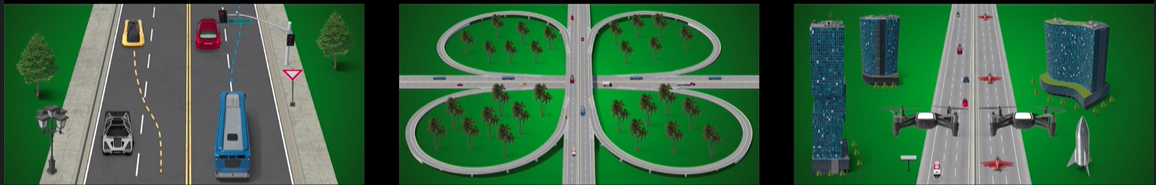 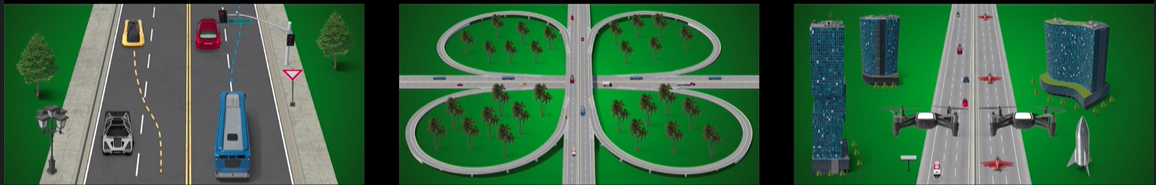 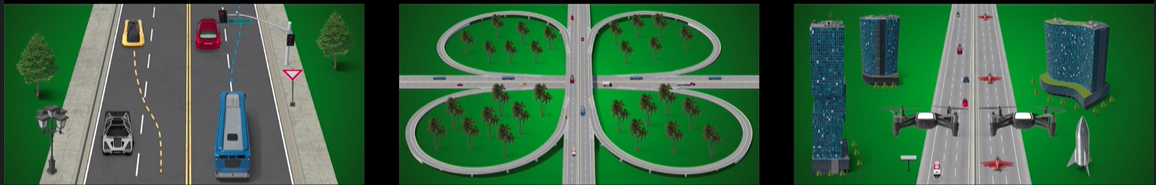 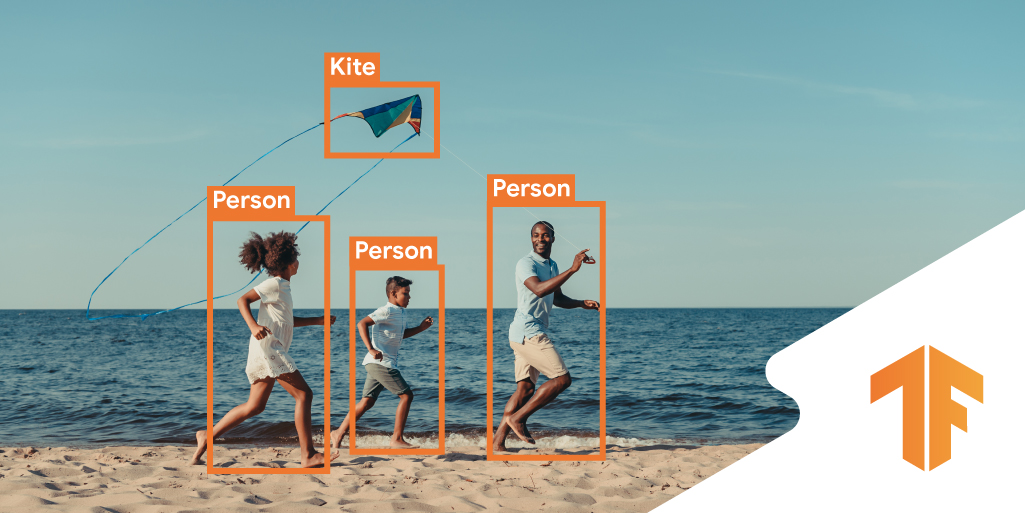 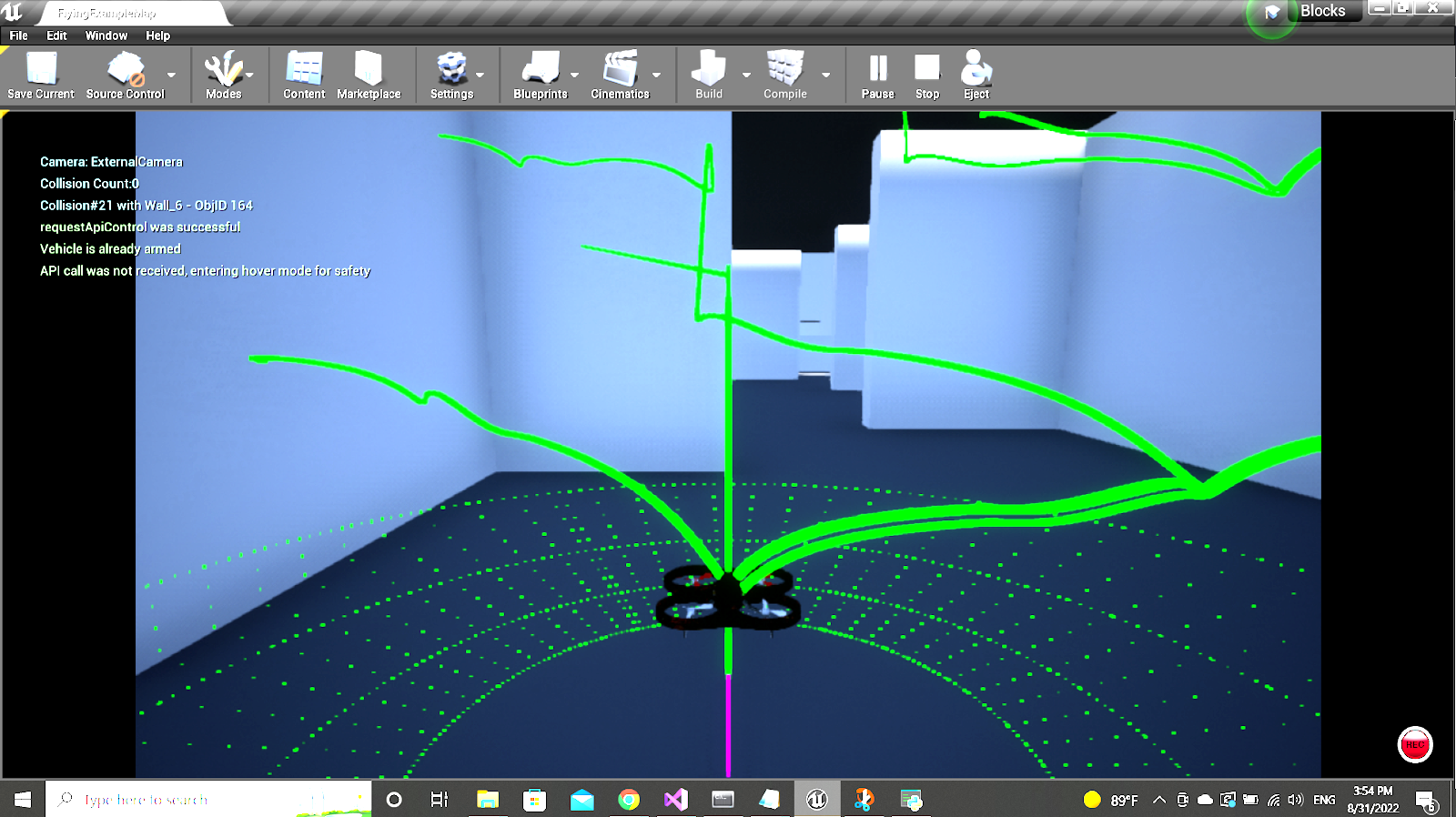